Kosmologické modely
Úvod

Hubbleův zákon

Expanze vesmíru

Řešení Friedmannovy rovnice

Vlastnosti řešení
Úvod
Vycházejí z Friedmannovy rovnice a rovnice dokonalé tekutiny

									  ,


Rovnice neuvažují relativitu, vhodné pouze pro ranný vesmír – chybí kosmologická konstanta
Hubbleův zákon
Expanze a rudý posuv
Hubbleův důkaz
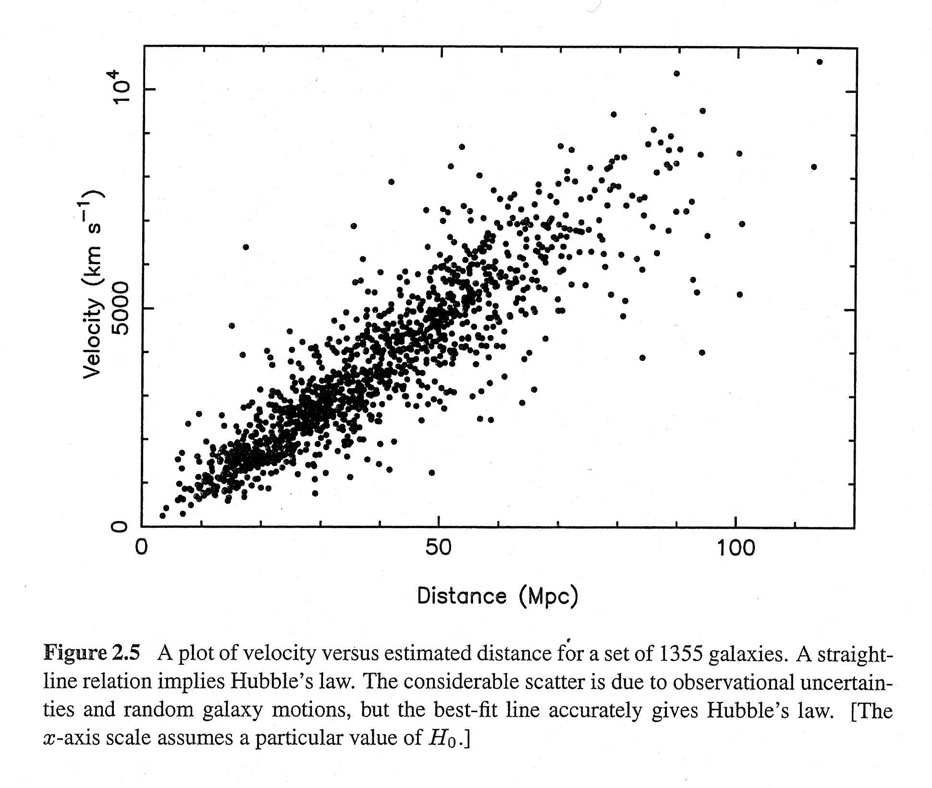 Složení vesmíru
Pro řešení rovnic, je třeba popsat, co ve vesmíru je (stavová rovnice):

Hmota: Nerelativistická hmota, žádný tlak, pouze gravitační interakce = PRACH
	     Při pohledu z dálky můžeme galaxie popsat jako prachová zrna
	      p=0

Záření: Relativistické částice (rychlost světla), vzniká tlak díky rychlém pohybu
 	     p=ρc2/3
Řešení fiedmannovy rovnice
Hmota:


Záření:


Mix: Reálná situace, vždy můžeme předpokládat, že nějaká složka dominuje
Řešení pro různá zakřivení
Gravitační vlny
VIDEO
Příklad 1
Jaká bude hodnota parametru H, v nekonečném čase pro hmotu a záření?
Příklad 2)
Odvoďte hodnoty H pro hmotu a záření ze znalosti a(t).